United Nations Structure
United Nations
Think about?
Not all of these problems exist in the U.S.
Connection to Basic, Secondary, Tertiary needs




Which of the three do you think the United Nations help with the most? Why?
United Nations
United Nations has 6 main organs

General Assembly
Security Council
Economic and Social Council
International Court of Justice
Secretatriat
The Trusteeship Council
Structure of United Nations
General Assembly- All countries are represented-193 countries
Can discuss anything that is in the U.N. Charter
All country discussions 
Main forum for any issues

What is in the U.N. Charter? main points
Maintain international Peace and Security
Respect all Human Rights
Create universal international laws
Create military, economic, or diplomatic sanctions to solve disputes
Committees of General Assembly
First Committee (Disarmament & International Security)
Second Committee (Economic & Financial)
Third Committee (Social, Humanitarian & Cultural)
Fourth Committee (Special Political & Decolonization)
Fifth Committee (Administrative & Budgetary)
Sixth Committee (Legal)
Structure of United Nations
Security Council- 5 Permanent Members
U.S., U.K., Russia, France, China		
Why those 5? 
Countries have veto power

Also 10 others are involved but on rotating basis
Can use Power to impose economic sanctions, withdraw aid, and/or can use force in conflicts and peace-keeping operations
Using Veto Power
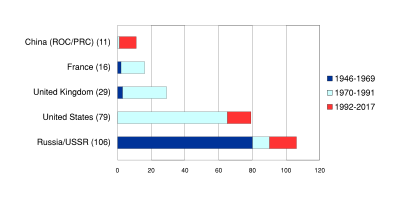 Structure of United Nations
Economic and Social Council- 54 members

Leaders in UN’s economic, social, humanitarian, and cultural interests
Deals with human rights, population, technology and drugs
Structure of United Nations
International Court of Justice (World Court)-

Settles legal disputes by states
Supreme court of the World!!